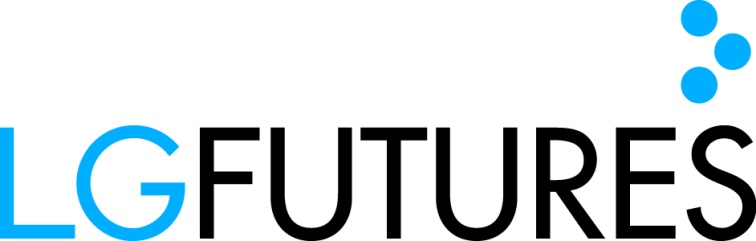 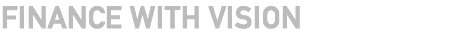 CCN Bus Funding and Expenditure Analysis

June 2020
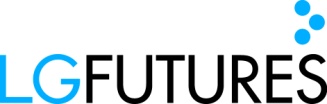 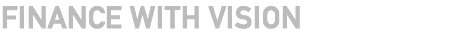 Key points
Key points
Background
LG Futures was commissioned by the County Councils Network (CCN) to carry out an analysis of bus funding and expenditure, from 2009/10 onwards.
LG Futures identified in advance that is not possible to estimate the level of funding that currently exists for bus services. 
Instead, the level of central and local government support for bus services was used as a proxy for available resources. This is the same definition as is used by the Department for Transport (DfT) in its statistical publications. 
Central and local government support for buses consists of (1) net expenditure on public transport, (2) expenditure on concessionary travel, and (3) the Bus Service Operators Grant, or BSOG.
LG Futures identified potential inconsistency in DfT’s official figures, which could involve the double counting of BSOG as both income and expenditure. This could not be confirmed definitively, following on from correspondence with both DfT and MHCLG, and LG Futures has therefore presented the figures both inclusive and exclusive of BSOG funding.
2
Key points
Key points
Change in resources
Including BSOG, it is estimated that government support for buses in CCN authorities fell by 18.5% between 2009/10 and 2018/19. This compares to a 10.8% reduction among other unitaries & metropolitan districts, and an 18.8% reduction in London. 
Excluding BSOG, support for buses in CCN authorities fell by 17.6%, compared to a 7.7% reduction for other unitaries & metropolitan districts and an 8.4% reduction in London. 
Given the assumptions used in the analysis, these results should be interpreted as estimates only. Comparisons with other unitaries & metropolitan districts are likely to be more meaningful than those with London, given differences in the way bus services are provided. 1
Budget gap
Cost pressures were estimated based on projected population growth (2009/10 to 2018/19).
For CCN authorities, cost pressures were estimated to increase by 14.9% (including BSOG) and 17.3% (excluding BSOG). This suggests that the reduction in support for buses, as described above, is more likely to reflect funding constraints than falling demand for services.
3
1. DfT notes that ‘London runs an entirely tendered market and therefore some comparisons with the rest of country should be treated with care.’
Key points
Key points
Including BSOG, the estimated budget gap for CCN authorities in 2018/19 was 33.4% of initial spending (or £222.2m). This translates to a gap of 45.0% after adjusting for inflation. 
This budget gap was significantly larger than for other unitaries & metropolitan districts (35.1% after inflation), but comparable to that of London (43.8%).
Excluding BSOG, the estimated budget gap for CCN authorities was 34.9% of initial spending levels (or £182.3m). This translates to a gap of 46.6% after inflation. 
This budget gap was significantly larger than for other unitaries & metropolitan districts (33.8% after inflation) and London (35.0%).  
Service delivery
Since 2009/10, the number of passenger journeys has fallen more sharply among CCN authorities than elsewhere. CCN saw a 12.1% reduction in journeys, compared with reductions of 10.0% for other unitaries & metropolitan districts and 1.8% in London. 
On a per capita basis, the number of journeys fell by 17.3% among CCN authorities, compared to 15.5% for other unitaries & metropolitan districts and 12.4% for London.
4
Key points
Key points
Journey time statistics (2017 data) show that accessibility for residents in CCN authorities remains lower than elsewhere. The percentage of residents who could access key services within 30 minutes, by public transport or walking, was lower on average among CCN authorities than other unitaries & metropolitan districts and lower than London. 
Compared to other areas, accessibility for CCN residents was lower for all 10 service categories considered by DfT. The relative lack of accessibility was greatest for (i) employment centres with 5,000+ jobs, (ii) hospitals, (iii) further education, (iv) town centres, and (v) secondary schools. 
This suggests that residents in CCN authorities may be at a greater risk of economic and social exclusion due to a lack of public transport.
5
Resources
Resources
This section presents estimates of the change in central and local government support for buses between 2009/10 and 2018/19.
Measurement used
LG Futures identified that it is not possible to estimate the level of funding that currently exists for bus services.
This is because a large share of funding for bus services is allocated via the Settlement Funding Assessment (SFA). It is not possible to separately identify the share of this funding that was originally allocated for public transport support for buses, as the relevant needs assessment formula covered a range of local services.1  
Instead, LG Futures has used a measure of both spending and grants. A key assumption is that  changes in these resources would reflect changes in the funding available to local authorities.
1. ‘Public transport for buses’ was covered by the Relative Needs Formula for upper-tier Environmental, Protective and Cultural Services (EPCS). This formula covered a range services and used generic cost drivers, rather than those specific to bus services.
6
Resources
Resources
LG Futures’ starting point was official statistics published by the Department for Transport (DfT). 
DfT publishes national totals for ‘central and local government support for bus services’.1 This consists of three components:
1. Net public transport support. This is net expenditure that appears in the Revenue Outturn forms (RO2) under the line ‘Support to operators – bus services’.
2. Bus Service Operators Grant (BSOG). This is a grant paid by central government to local authorities and commercial operators.2
3. Concessionary travel. Net expenditure on statutory and discretionary concessionary fares, excluding certain elements (such as the London Underground).
DfT only publishes national or regional totals for concessionary travel and BSOG. It was therefore necessary for LG Futures to apportion these totals to the local authority level. This required a number of assumptions, which are explained in the final section of this report. Given these assumptions, the results presented here should be viewed as estimates only.
1. https://www.gov.uk/government/statistical-data-sets/bus05-subsidies-and-concessions
2. The BSOG total used by DfT excludes payments to community transport organisations. However, LG Futures estimates that the value of these payments is only 2% of that paid to commercial operators between 2010/11 and 2018/19.
7
Resources
Resources
Caveat – the treatment of BSOG funding
DfT’s official measurement of bus support assumes that the expenditure reported by local authorities (the first component above) is net of BSOG funding (the second component). 
If reported expenditure is net of grant income, adding these two figures together would not involve double counting. 
However, DfT’s assumption is inconsistent with MHCLG’s guidance on reporting expenditure. The Revenue Outturn guidance states that grants should not be netted off reported expenditure on highways & transport. 
This suggests that DfT’s official figures may be double counting the BSOG grant.
Following queries from LG Futures, DfT statistics officers stated that this issue is “difficult to get to the bottom of”, and that data was not available to verify their assumption. 
Given the apparent inconsistency between DfT’s assumptions and MHCLG’s guidance, LG Futures has presented figures both inclusive and exclusive of BSOG funding. 
While DfT’s figures have the advantage of being officially recognised1, excluding BSOG may be more methodologically sound, if authorities followed MHCLG guidance when reporting their expenditure data.
As well as being used in DfT’s own publications, these figures are designated as ‘National Statistics’ by the ONS. National Statistics must meet certain criteria; for example, they must be fit for purpose, methodologically sound, politically independent and transparently produced.
8
Resources
Resources
Resources – including BSOG funding
Between 2009/10 and 2018/19, it is estimated that government support for buses fell by 18.5% among CCN members, 10.8% among other unitaries/mets and 18.8% in London.1 
This was a reduction of £123.0m for the CCN authorities.
Total estimated support for buses
Cumulative change since 2009/10
CCN 
-18.5%
1. DfT notes that ‘London runs an entirely tendered market and therefore some comparisons with the rest of country should be treated with care.’
9
Resources
Resources
In real terms (i.e. after adjusting for inflation), CCN authorities’ support for buses fell by 30.1% over the same period. 
This compares to a real-terms reduction of 23.5% for other unitaries/mets, and a 30.3% reduction for London.
Total estimated support for buses
Cumulative change since 2009/10 for CCN authorities, adjusted for inflation
CCN 
-30.1%
10
Resources
Resources
The chart below shows the components that contributed to the CCN authorities’ cash reduction of £123.0m. 
The main factor was reduced net public transport support (£80.1m), followed by a reduction in the estimated BSOG (£31.1m) and concessionary travel expenditure (£11.8m).
Change in support for buses - CCN authorities
Cumulative change since 2009/10 (cash terms)
11
Resources
Resources
Resources - excluding BSOG funding
Excluding BSOG funding, CCN authorities’ support for buses falls by 17.6% over the period. This is a reduction of £91.9m, without adjusting for inflation. 
This compares to a reduction of 7.7% for other unitaries/mets, and an 8.4% reduction for London.1
Total estimated support for buses, excluding BSOG funding
Cumulative change since 2009/10
CCN 
-17.6%
1. DfT notes that ‘London runs an entirely tendered market and therefore some comparisons with the rest of country should be treated with care.’
12
Resources
Resources
The tables below summarise the change in support for bus services, both including and excluding BSOG funding.
Change in estimated support for buses (£m)
2009/10 to 2018/19
Change in estimated support for buses (%)
2009/10 to 2018/19
1. For London, BSOG funding was devolved to TfL part-way through 2013/14, and would subsequently be reflected under net public transport support.
13
Resources
Resources
Annex A presents the figures above, as well as estimates for each CCN member authority. 
It is emphasised that these are estimates only. They are unlikely to match the actual resources allocated to bus services at the individual authority level. This is mainly due to BSOG funding, for which consistent local authority data was not available for period in question. 
LG Futures has apportioned national BSOG totals to the authority level using bus mileage, similar to the method used by DfT to estimate totals for London and other areas.
14
Budget gap
LG Futures compared authorities’ decline in resources with an estimate of their spending need (or cost pressures), to arrive at an estimate of their budget gap.
Cost pressures for bus service were assumed to increase in line with each authority’s projected population. 
Costs for concessionary travel were assumed to increase in line with the projected number of residents aged 65 and over.1 
Overall, LG Futures estimates a budget gap of 33.4% for the CCN authorities (relative to initial spending levels), or £222.2m. This budget gap increases to 45.0% after adjusting for inflation.
If BSOG funding is excluded, the estimated budget gap is 34.9% of initial spending, or £182.3m. This increases to 46.6% after inflation.
The CCN authorities’ budget gap is greater than other unitaries/mets and London, particularly if BSOG funding is excluded from the analysis.
Budget gap
1. Concessionary travel includes discretionary spending which, unlike statutory concessions, may not be targeted primarily at older adults. However, expenditure on statutory concessions accounted for 88% of the total in 2013/14, the first year in which the data was disaggregated between statutory and discretionary. For this reason, older adults have been used for the purpose of this analysis.
15
Budget gap
Budget gap – including BSOG funding
Between 2009/10 and 2018/19, CCN authorities are estimated to have seen an increase in cost pressures for bus services and concessionary travel of 14.9%.
The increase in population (and cost pressures) suggests that the reduction in spending on local buses is more likely to reflect funding constraints than declining demand.
Budget gap
Estimated budget gap for CCN authorities
Relative to expenditure in 2009/10
Costs +14.9%
16
Budget gap
This was combined with a reduction in resources, or central and local government support, of 18.5%, as described in the previous section.
This corresponds to a budget gap of 33.4% (as a proportion of initial spending), or £222.2m.
Budget gap
Estimated budget gap for CCN authorities
Relative to expenditure in 2009/10
Costs +14.9%
17
Budget gap
Adjusted for inflation, this budget gap increases to 45.0%, or £348.5m (in 2018/19 prices).
Budget gap
Estimated budget gap for CCN authorities
Relative to expenditure in 2009/10, adjusted for inflation
Costs +14.9%
Budget gap 
45.0% or £348.5m
Resources -30.1%
18
Budget gap
CCN’s estimated budget gap of 45.0% (inflation adjusted) is significantly larger than other unitaries/mets (35.1%), and slightly larger than London (43.8%).
Compared to other unitaries/mets, CCN authorities saw both a larger reduction in resources and a larger increase in cost pressures.
Budget gap
Estimated budget gap by authority group
Relative to expenditure in 2009/10, adjusted for inflation
19
Budget gap
Budget gap – excluding BSOG funding
If BSOG funding is excluded from the analysis, CCN authorities see an increase in costs of 17.3% between 2009/10 and 2018/19.
Budget gap
Estimated budget gap for CCN authorities – excluding BSOG funding
Relative to expenditure in 2009/10
20
Budget gap
This was combined with a reduction in resources of 17.6%, as described in the previous section.
This translates to a budget gap of 34.9% (as a proportion of initial spending), or £182.3m.
Budget gap
Estimated budget gap for CCN authorities – excluding BSOG funding
Relative to expenditure in 2009/10
21
Budget gap
Adjusted for inflation, this translates to a budget gap of 46.6%, or £283.4m.
Budget gap
Estimated budget gap for CCN authorities – excluding BSOG funding
Relative to expenditure in 2009/10, adjusted for inflation
Costs +17.3%
Resources -29.3%
Budget gap 
46.6% or £283.4m
22
Budget gap
Excluding BSOG funding, CCN’s estimated budget gap of 46.6% (after inflation) is significantly larger than both other unitaries/mets (33.8%) and London (35.0%).
CCN authorities’ budget gap is therefore larger, relative to other authorities, when BSOG funding is excluded from the analysis. 
Annex B provides the estimated budget gap (in cash terms) for individual CCN members.
Budget gap
Estimated budget gap by authority group, excluding BSOG funding
Relative to expenditure in 2009/10, adjusted for inflation
23
Service delivery
LG Futures assessed whether there was other evidence for changes in service delivery over time. The analysis was limited by the availability of authority-level data which covered the time period in question.
The best available metric was the number of passenger journeys1, for which data was available from 2009/10 to 2018/19. This was used to demonstrate how the number of passenger journeys, and passenger journeys per resident, have changed over time. 
Data was also available on journey times.2 One useful measurement is the percentage of residents who can reach key services (such as employment, education, and medical care) within a given time period; for example, within 30 minutes. However, this data was only available for a short period (2014/15 to 2017/18) and so was only useful for comparing levels, rather than changes over time. 
These two measurements are discussed in the remainder of this section.
Service delivery
DfT, ‘Passenger journeys on local bus services by local authority, England, from 2009/10’, Table BUS0109a
Dft, ‘Journey Time Statistics: 2017 (Revised)’, Tables JTS0401 to JTS0408
24
Service delivery
Passenger journeys: Between 2009/10 and 2018/19, CCN authorities saw a 12.1% reduction in the annual number of bus journeys, as shown below. 
This was greater than the reduction seen in other unitaries/mets (10.0%) and London (1.8%), and the England average of 6.4%.
Service delivery
Change in passenger journeys
Between 2009/10 and 2018/19
25
Service delivery
Looking at the passenger journeys per resident, CCN authorities saw a 17.3% reduction.
While the differences were less pronounced, this was again larger than the reductions seen for other unitaries/mets (15.5%), London (12.4%) and England as a whole (12.7%).
Annex C includes the change in passenger journeys for individual CCN members.
Service delivery
Change in passenger journeys
Between 2009/10 and 2018/19
26
Service delivery
Journey times to key services: The chart below shows the percentage of residents who could access key services by public transport or walking within 30 minutes (for 2017). This was lower among CCN authorities than for other unitaries/mets and London for every service.
As described above, there was insufficient data available to assess whether journey times had changed over time.
Service delivery
Journey times to key services
% of residents able to access services by public transport or walking within 30 minutes (2017)
27
Service delivery
The proportion of CCN residents who could access services within 30 minutes was lowest, in relative terms, for the following services:
Employment centres with 5,000+ jobs (37% of CNN residents, vs 69% for other unitaries/mets and 82% for London);
Hospitals (26% of CCN residents, vs 40% for other unitaries/mets and 65% for London);
Further education (74% of CNN residents, vs 90% for other unitaries/mets and 99% for London);
Town centres (79% of CCN residents, vs 90% for other unitaries/mets and 99% for London); and
Secondary schools (83% of CCN residents, vs 97% for other unitaries/mets and 100% for London).
These show that residents in CCN authorities may be at the greatest risk of economic and social exclusion due to a lack of public transport, particularly in households without access to cars or other personal transport.
Service delivery
28
Potential COVID-19 implications
This section considers the possible financial impact of COVID-19 on local bus services. 
The effects are likely to be diverse and complex. This includes the change in demand for bus services (e.g. due to remote working, business closures and social distancing), the supply of bus services (e.g. reduced bus capacity to enable physical distancing), and direct costs (such as PPE and additional cleaning). 
Other factors include the composition of local businesses (e.g. reliance on retail and tourism), the profile of current bus usage (e.g. the proportion of rural routes, current occupancy rates, and the proportion of older adult passengers and pupils), and the contractual arrangements between local authorities and local bus operators.
Given the number of variables, and the lack of data at the local authority level, LG Futures does not believe that it is possible to estimate precisely the financial impact at the local authority level.
Instead, LG Futures has developed a simple model to identify a theoretical range of costs facing local bus services in CCN authorities. By necessity, such a model is simplified in nature and reliant on the assumptions specified by the user.
COVID-19
29
Potential COVID-19 implications
The model is based on four key user inputs/assumptions:
The reduction in demand for local bus services, or passenger journeys, as a percentage of current demand. A proportional reduction in fare receipts is assumed. 
How the reduction in passenger journeys translates to a change in bus journeys. The number of bus miles is expected to fall by a smaller proportion than passenger journeys as (1) many routes will continued to operate at lower bus occupancy rates, (2) the number of journeys on some routes may increase to offset reduced bus capacity limits, and (3) some routes with very few passengers may be prioritised; for example, those in rural areas. 
The share of fixed vs. variable costs. Fixed costs include administrative costs and other overheads. These are assumed not to change in the short run. Variable costs – such as fuel, maintenance and some driver wages – are assumed to fall in direct proportion to the reduction in bus mileage. The larger the variable cost share, the larger the reduction.  
Additional direct costs (such as PPE and sanitation), expressed as a percentage of total operating costs.
The financial impact is modelled for the CCN area as a whole. This includes the impact on the local authority, LA supported bus services, and commercial operators.
COVID-19
30
Potential COVID-19 implications
To illustrate, the table below shows the range of impacts for scenarios in which passenger journeys fall by 25%, 50% and 75%. Fixed costs are assumed to account for either 10%, 25% or 50% of total costs. 
Every 10% reduction in passenger journeys is assumed to translate to a 5% reduction in bus mileage on commercially operated routes, and a 2.5% reduction on LA supported routes (these are assumed to be prioritized, despite falling demand).
Based on this set of assumptions, the financial impact on the CCN area could be between £133.6m and  £607.1m, as shown in the table below.
COVID-19
Potential range of impacts on local bus services
Assumes every 10% fall in passenger journeys translates to:
5.0% mileage on commercially operated routes 
2.5% mileage on LA supported routes
Direct costs (PPE etc.) are assumed to be 1% of operating costs, or £17.5m.
31
Conclusions
LG Futures estimates that CCN authorities have seen a greater reduction in funding and a larger increase in cost pressures (based on population) than other unitaries & metropolitan districts. This has resulted in a larger budget gap emerging for CCN authorities since 2009/10.
The exact size of the budget gap (and whether it is bigger than London) depends on whether BSOG funding is included or not. 
An advantage of using DfT’s figures, which include BSOG, is that these are officially recognised and used in DfT’s own statistical reports.1 However, excluding BSOG would be justified if authorities’ reported expenditure was gross of this grant, consistent with MHCLG guidance. If this were the case, it would be correct to exclude BSOG funding to avoid double counting. 
The change in resources for local bus services should be considered estimates only. Assumptions include the use of expenditure as a proxy for funding and the apportionment of national and regional totals to the local authority level. 
CCN authorities saw a sharper reduction in passenger journeys since 2009/10, in terms of total journeys and on per capita basis, which may reflect funding constraints.
Conclusions
For example: DfT, ‘Annual bus statistics: year ending March 2019’, https://www.gov.uk/government/statistics/annual-bus-statistics-year-ending-march-2019
32
Assumptions
This section sets out key assumptions that were used in the analysis. 
‘Government support’ as a proxy for funding
LG Futures identified that it is not possible to estimate the level of funding that currently exists for bus services.
This is because a large share of funding for bus services is allocated via the Settlement Funding Assessment (SFA). Previously, this was allocated in the form of Formula Grant; this was subsequently rolled into SFA in 2013/14. While the Formula Grant included funding for ‘public transport support for buses’, it is not possible to identify the share of an authority’s assessed needs (and therefore funding) that was attributable to this service.1 
Instead, LG Futures based this analysis on ‘central and local government support for bus services’, using the same definition as the Department for Transport (DfT) in its Annual Bus Statistics reports.2 This includes a combination of net expenditure on bus services and grant funding.
Assumptions
Funding for buses was part of the needs assessment formula for upper-tier Environmental, Protective and Cultural Services (EPCS). Relative needs for buses was not separately identified within this formula, which covered a number of services.   
DfT ‘Annual bus statistics: year ending March 2019’, 17 Dec 2019. https://www.gov.uk/government/statistics/annual-bus-statistics-year-ending-march-2019
33
Assumptions
Specifically, DfT’s measure of support for bus services includes:
Net public transport support – net expenditure that appears in the Revenue Outturn forms under the line ‘Support to operators – bus services’.
Bus Service Operators Grant (BSOG) – a grant paid by central government to local authorities and commercial operators.1
Concessionary travel – net expenditure on statutory and discretionary concessionary fares, as published in the Revenue Outturn forms, but excluding certain services (e.g. the London Underground).  
Government support for buses is therefore not only a measurement of funding (BSOG), but also net expenditure. 
It is necessary to assume that net expenditure is a suitable proxy for need-to-spend on bus services, and that reductions in local authority expenditure will reflect underlying reductions in funding.
Assumptions
1. The BSOG total used by DfT excludes payments to community transport organisations. However, LG Futures estimates that the value of these payments is only 2% of that paid to commercial operators between 2010/11 and 2018/19.
34
Assumptions
Treatment of BSOG funding
As explained in the ‘Resources’ section of this report, DfT’s measure of government support for buses assumes that authorities’ reported expenditure is net of BSOG funding. This avoids double counting this funding as both income and expenditure. 
However, this assumption is inconsistent with MHCLG’s guidance in the Revenue Outturn forms, from which the expenditure data is sourced. The guidance specifies that grant income should not be netted off expenditure related to highways and transport. 
It is therefore possible that DfT could be double counting BSOG funding in its measurement of government support for local buses. LG Futures was unable to rule this out, following correspondence with DfT statistical officers and through a review of available expenditure and grant data. 
For this reason, the report presents figures both inclusive and exclusive of BSOG.
Assumptions
35
Assumptions
Apportioning grants and expenditure to individual authorities
The third set of assumptions relate to how BSOG funding and concessionary travel expenditure is apportioned to the local authority level. 
A limitation of DfT’s figures is that they are only published at the national level. Only the component ‘net public transport support’ is available at the local authority level. For the other two components – concessionary travel and BSOG – it was necessary to make assumptions to apportion these to the individual authority level, and hence to calculate the total for CCN authorities. 
Given these assumptions, the values presented in this report should be considered as estimates only. 
The assumptions used to apportion expenditure/funding to the local authority level, for concessionary travel and BSOG, is described in the following slides.
Assumptions
36
Assumptions
(i) Apportioning concessionary travel 
DfT’s measurement of government support includes concessionary travel. The national totals published by DfT exclude certain elements, including the London Underground, Mersey Ferries and Rail, and West Yorkshire PTE Rail and Light Rail Systems.
To estimate these values at the local authority level, LG Futures used the figures published for individual authorities and combined authorities in the Revenue Outturn form.
The Revenue Outturn figures were scaled to the totals published by DfT. The totals published by DfT related to (1) London, (2) ‘metropolitan areas’, a grouping of six combined authorities, and (3) all other local authorities in England. In other words, expenditure for individual authorities or combined authorities (as published in the Revenue Outturn) was scaled at one of three different rates, depending on which of these groups they belong to.
Assumptions
37
Assumptions
(ii) Apportioning Bus Service Operators Grant (BSOG)
BSOG is a subsidy provided by central government to operators of local bus services.
As part of its measurement of government support for buses, DfT only published BSOG totals at the national level. It also publishes totals for the three major groups (London, ‘metropolitan areas’ and non-metropolitan areas), but these are estimated by distributing the national total based on reported bus mileage. 
LG Futures has further apportioned these group totals to the individual authority level using a similar method to DfT. This was based on bus mileage for each individual authority in 2018/19 (the only year for which data was available).
Given these assumptions, estimates of BSOG at the local authority level are likely to be the least robust of the three components of government support discussed here.
Assumptions
38
Assumptions
Durham and Northumberland
An additional step was required to estimate expenditure on net public transport support for Durham and Northumberland (both CCN members).
These authorities are now part of ‘The Durham, Gateshead, Newcastle, North Tyneside, Northumberland, South Tyneside and Sunderland Combined Authority’.
DfT reported expenditure on ‘net public transport support’ for Durham, Northumberland and the combined authority, for each year from 2009/10 and 2018/19. It is unclear how much expenditure, if any, was being carried out by the combined authority on behalf of Durham and Northumberland.
To ensure consistency, LG Futures aggregated all the expenditure of the combined authority and its members in each year. The total expenditure was then distributed to each member authority based on its relative population size.
Durham and Northumberland are the only CCN authorities for whom these estimates were necessary.
Assumptions
39